Finding missing sides
Explicit teaching
Finding missing sides – part 1
Visible learning
Learning intentions
To be able to find a missing side in a right-angled triangle, given an angle and a side.
Success criteria
I can label the sides of a right-angled triangle as opposite, adjacent and hypotenuse.
I can select an appropriate trigonometric ratio based on given information in a right-angled triangle.
I can write an equation based on a trigonometric ratio.
I can solve an equation to find a missing side in a right-angled triangle.
2
Warm up
Solving equations involving one step
Solving equations involving one step – part 1
Worked example
Why do we divide when the original equation contains multiplication?
Method 1
Method 2
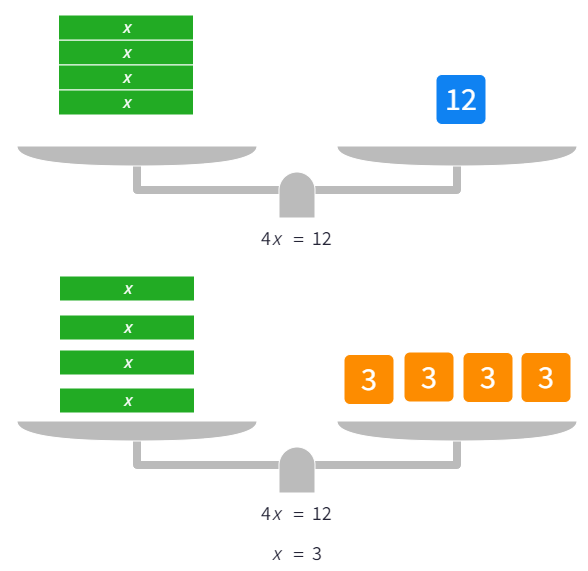 Why was 12 replaced with four 3’s?
Why is the final sentence important?
Which method do you prefer?
4
[Speaker Notes: Worked example:
Reveal the question and its solution
Students read in silence
Students explain to themselves what is happening in the examples
Thumb up when finished reading
Explain to a partner
Answer self-explanation questions
Share answers with whole class]
Solving equations involving one step – part 2
Your turn
Method 1
Method 2
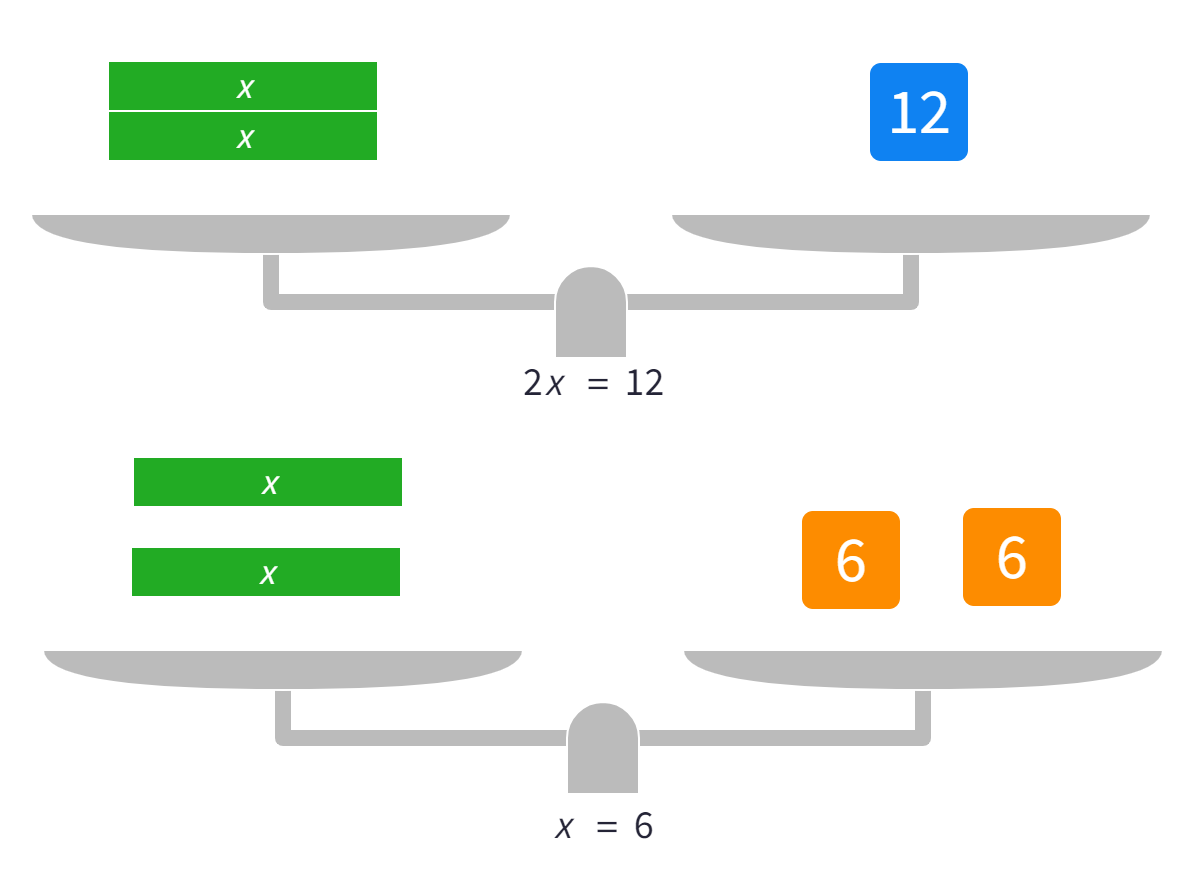 5
[Speaker Notes: Your turn:
Students now try this example on their own. 
Give them time before revealing the answers.]
Solving equations involving one step – part 3
Worked example
Why do we multiply when the original equation contains division?
Method 1
Method 2
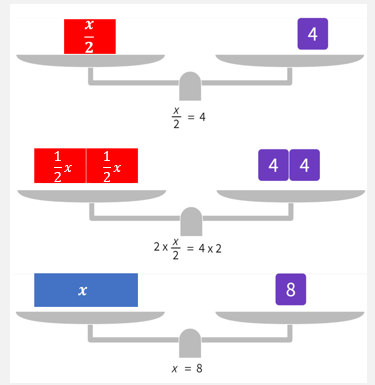 What might have happened in this step?
Why is the final sentence important?
Which method do you prefer?
6
[Speaker Notes: Worked example:
Reveal the question and its solution
Students read in silence
Students explain to themselves what is happening in the examples
Thumb up when finished reading
Explain to a partner
Answer self-explanation questions
Share answers with whole class]
Solving equations involving one step – part 4
Your turn
Method 1
Method 2
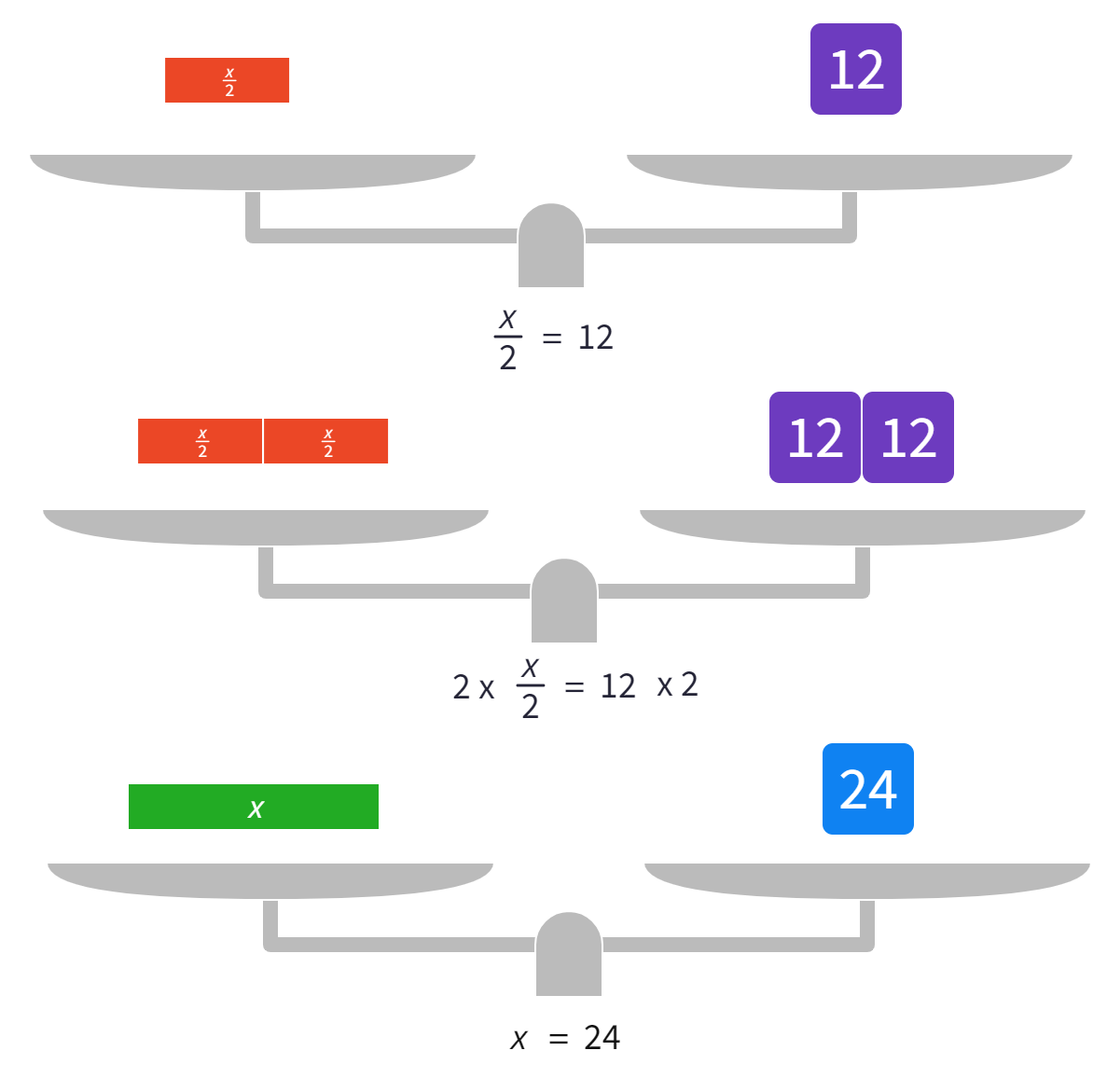 7
[Speaker Notes: Your turn:
Students now try this example on their own. 
Give them time before revealing the answers.]
Solving equations involving one step – part 5
Worked example
Why do we multiply when the original equation contains division?
Method 1
Method 2
Which method do you prefer?
8
[Speaker Notes: Worked example:
Reveal the question and its solution
Students read in silence
Students explain to themselves what is happening in the examples
Thumb up when finished reading
Explain to a partner
Answer self-explanation questions
Share answers with whole class]
Solving equations involving one step – part 6
Your turn
Method 1
Method 2
9
[Speaker Notes: Your turn:
Students now try this example on their own. 
Give them time before revealing the answers.]
Solving equations involving one step – part 7
Your turn – additional questions to try
10
[Speaker Notes: Your turn:
Students now try this example on their own. 
Give them time before revealing the answers.]
Launch
Finding missing sides
Finding missing sides – part 1
Think pair share
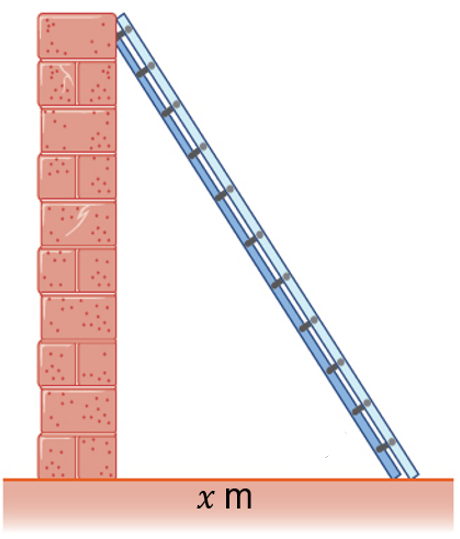 What information do we know in this situation?
12
[Speaker Notes: Students are to engage in a think pair share on how they might find the required distance from the wall]
Finding missing sides – part 2
Think pair share
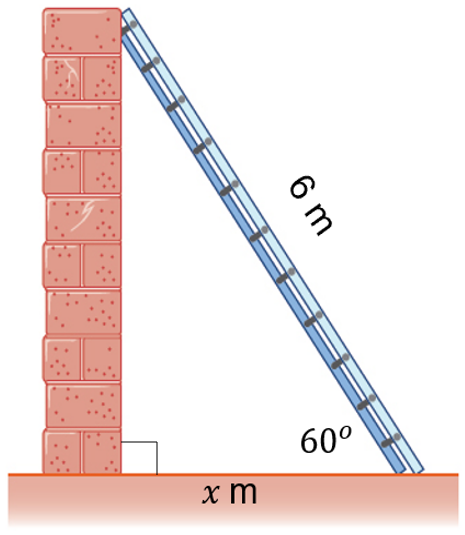 13
[Speaker Notes: Students are to engage in a think pair share on how they might find the required distance from the wall]
Finding missing sides – part 3
Worked example
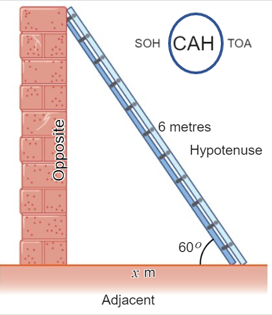 After reading the example, explain it to your partner and answer the self explanation prompts.
Which strategies may have been used to label the sides
How were each of the sides labelled?
Why was CAH circled in SOH CAH TOA?
14
[Speaker Notes: Worked example:
Reveal the question and its solution
Students read in silence
Students explain to themselves what is happening in the examples
Thumb up when finished reading
Explain to a partner
Answer self-explanation questions
Share answers with whole class]
Finding missing sides – part 4
Worked example
How might this equation have been solved differently?
15
[Speaker Notes: Worked example:
Reveal the question and its solution
Students read in silence
Students explain to themselves what is happening in the examples
Thumb up when finished reading
Explain to a partner
Answer self-explanation questions
Share answers with whole class]
Success criteria
I can label the sides of a right-angled triangle as opposite, adjacent and hypotenuse.
I can select an appropriate trigonometric ratio based on given information in a right-angled triangle.
I can write an equation based on a trigonometric ratio.
I can solve an equation to find a missing side in a right-angled triangle.